Звук и буква Д
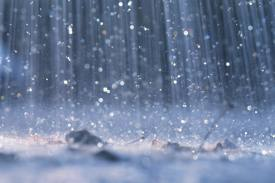 По земле идет без ног, В дом без рук стучится. Но не пустишь на порог, Чтоб не намочиться.
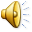 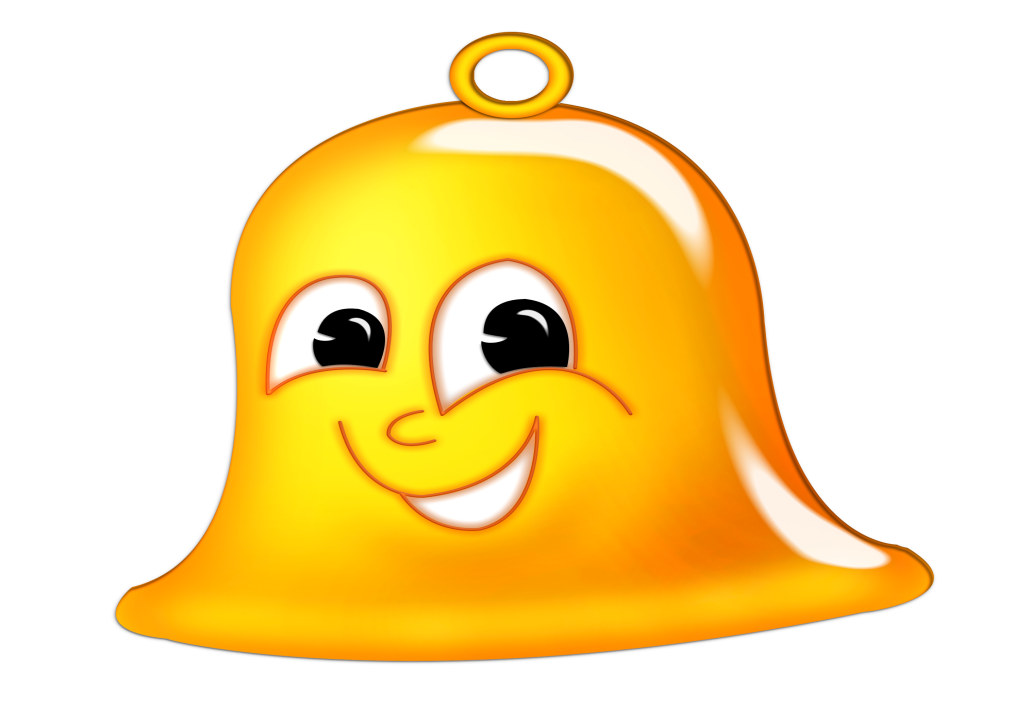 Буква дэ –
звук [д] –
согласный,
звонкий,
парный,
д
может быть твёрдым [д],
может быть  мягким [д,]
ведёрко
домик
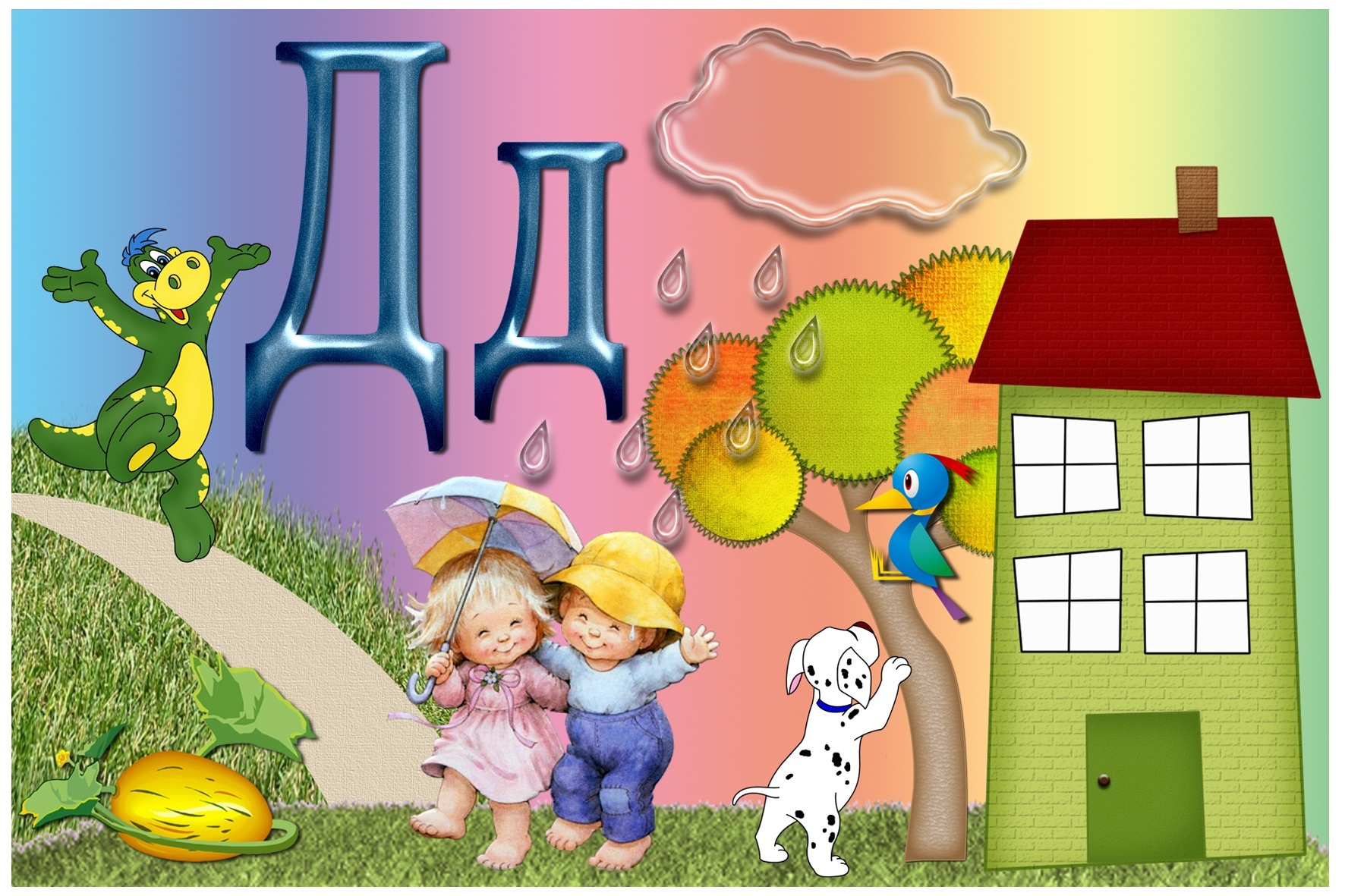 дерево
динозавр
дождь
дом
дятел
дорога
дети
далматинец
дыня
девочка
Даша
дверь
Дима
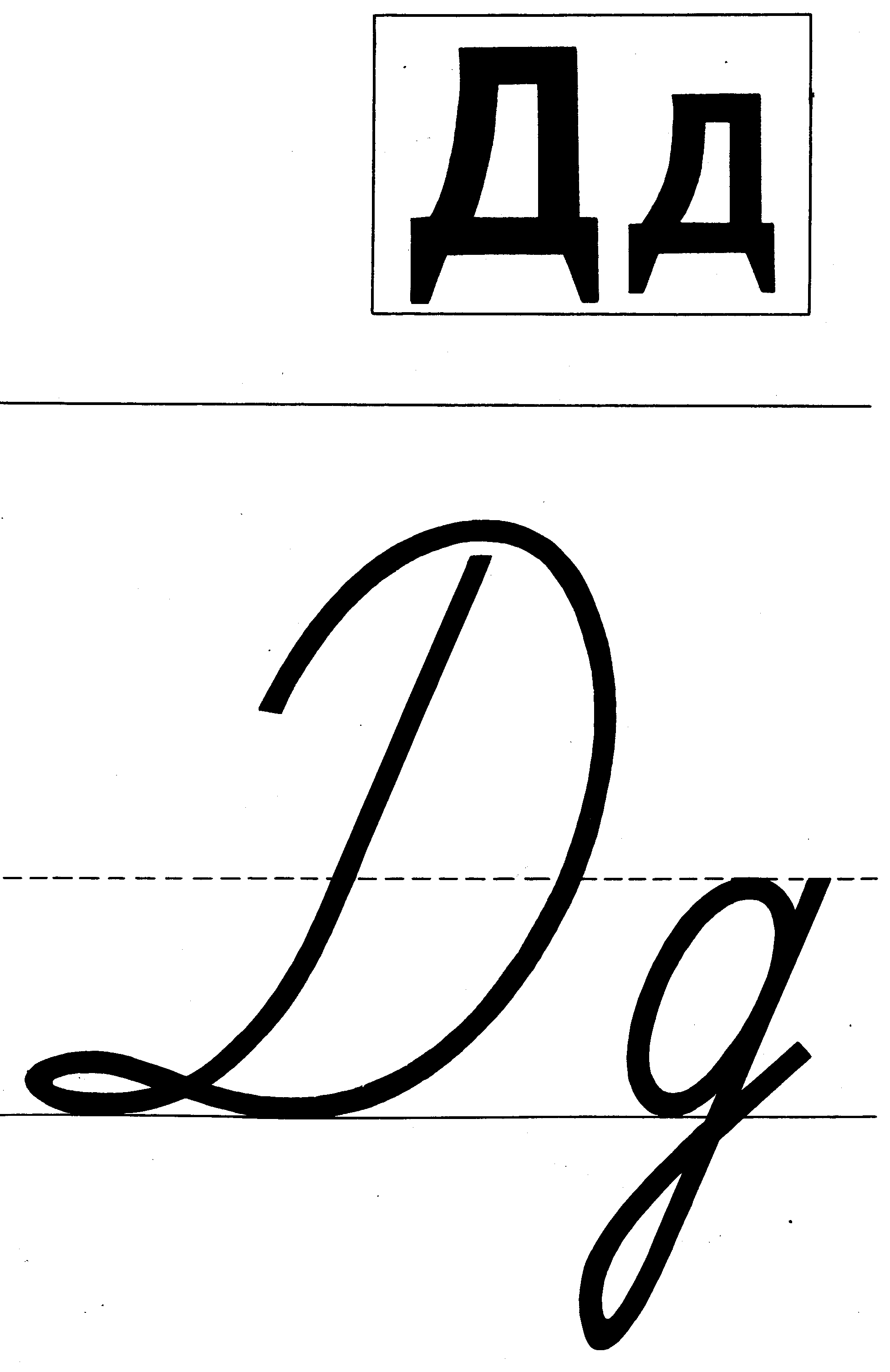 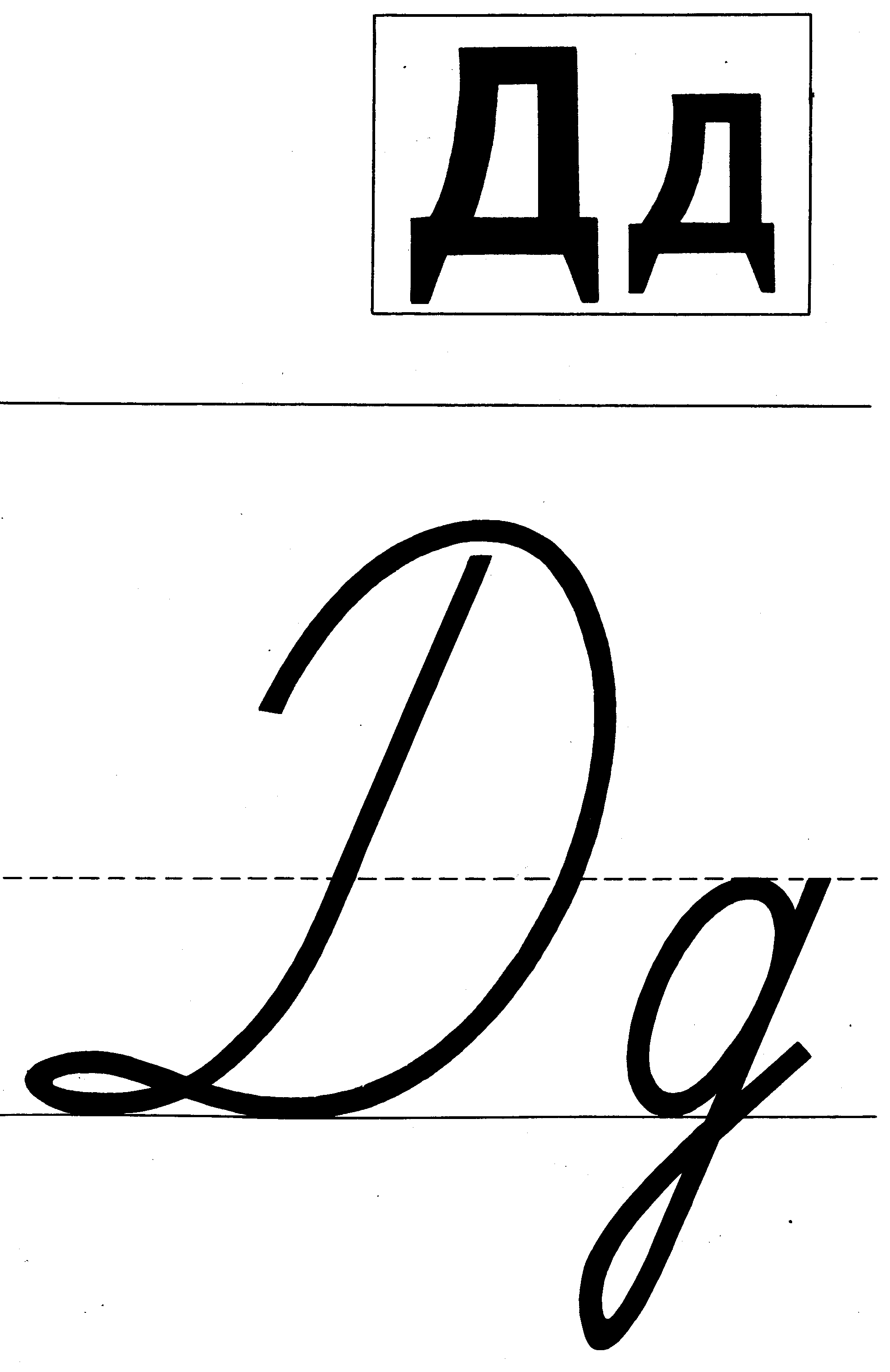 д
а
Д
О
Д
У
Д
Ы
Д
И
Д
Е
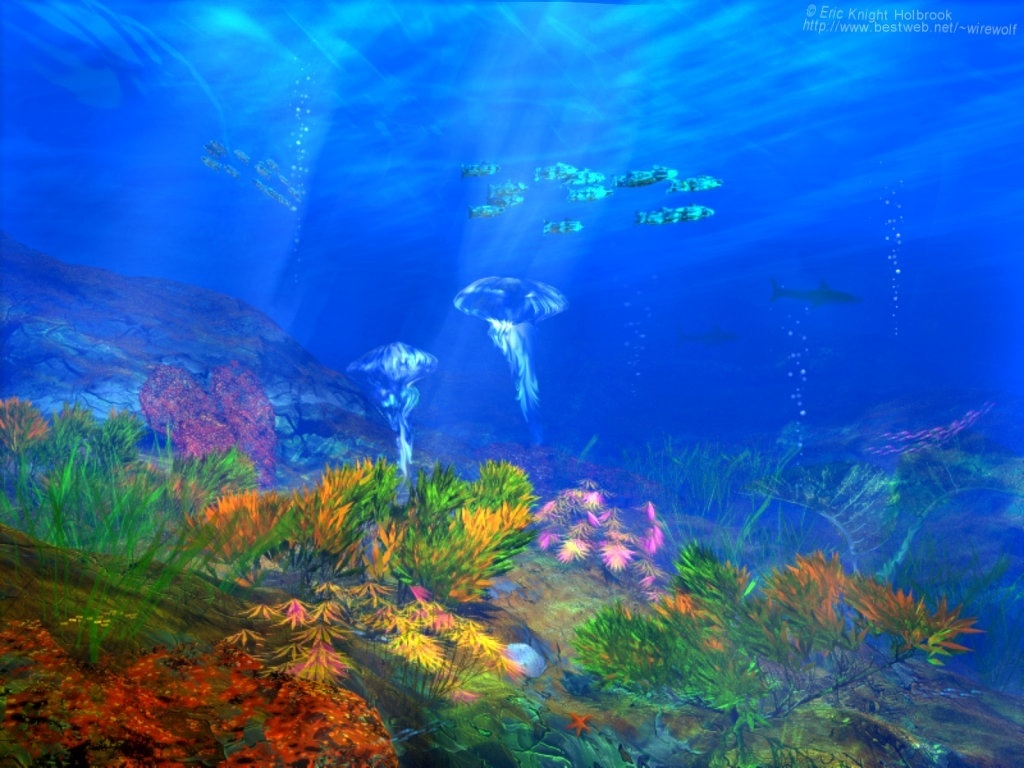 1. На морском дне - звезда.
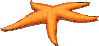 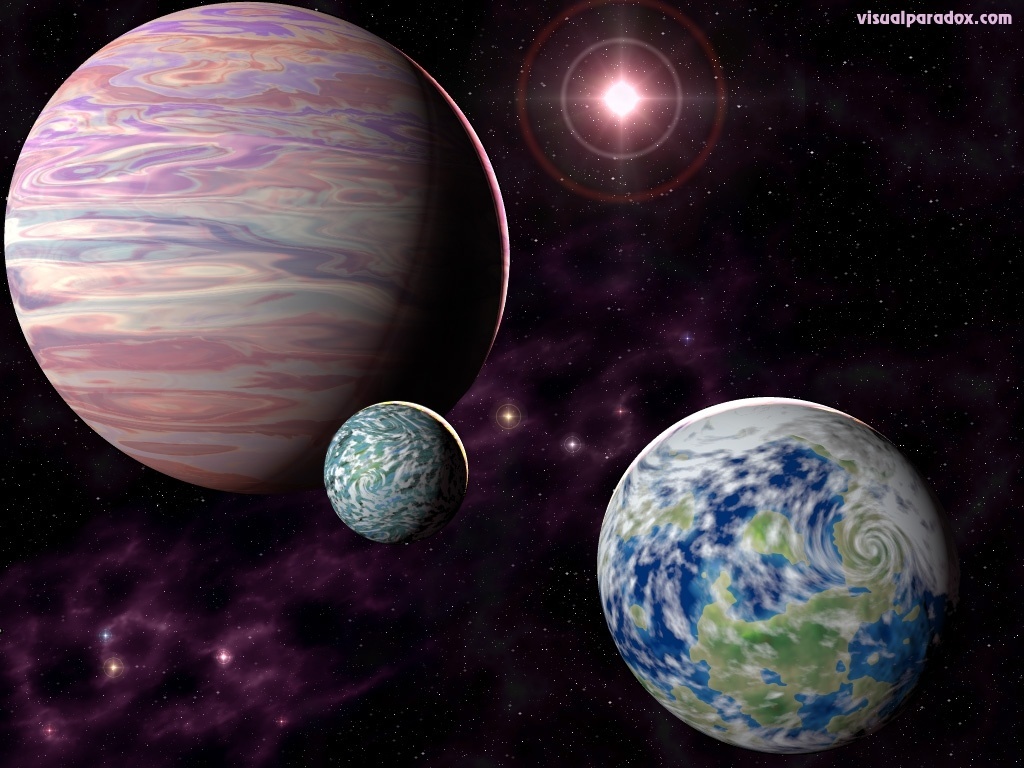 2.В космосе, далеко  -  далеко  сверкает звезда.
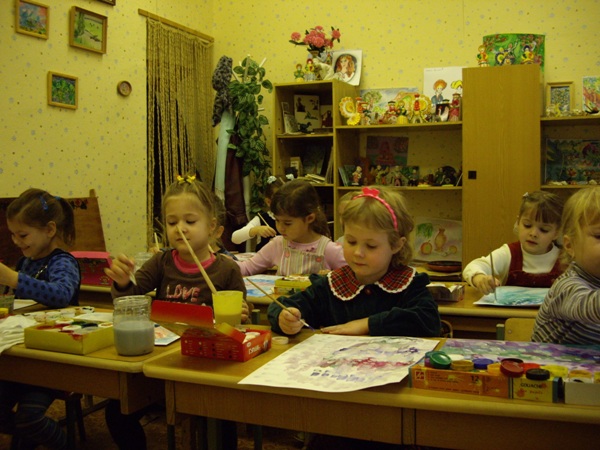 3. Дети на уроке рисовали звезду.
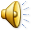 В саду
После уроков мы побывали в саду. 
Садовник дед Денис рассказал, 
как вырастили сад. Пока дед Денис рассказывал,
 куда-то пропал Димка. 
Смотрим- он сидит на дереве и ест сливы. 
Тут садовник поставил 
перед нами ведро слив и сказал :
 -Вот вам подарок! 
Мы все были рады. А Димка 
покраснел как рак.
После уроков мы побывали в саду. 
Садовник дед Денис рассказал, 
как вырастили сад. Пока дед Денис рассказывал , куда-то пропал Димка. 
Смотрим- он сидит на дереве и ест сливы. 
Тут садовник поставил 
перед нами ведро слив и сказал :
 -Вот вам подарок! 
Мы все были рады.
 А Димка покраснел как рак.
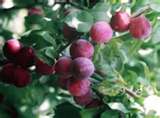 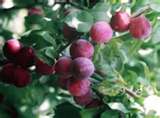 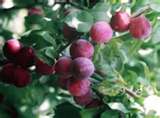 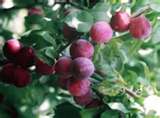